What is a Behavioral Management Team?
A Guide for Faculty and StaffPublished by the Glendale Community CollegeOffice of Student Affairs and the Behavioral Management Team
Introduction and Intent
The GCC Behavioral Management Team (BMT) is an identified group of individuals on our campuses whose purpose is to consult and confer with the Dean of Student Affairs on cases related to disruptive student behavior. 
The GCC Student Code of Conduct dictates what student behavior constitutes a violation, and explains the established disciplinary process. The BMT meets bi-weekly (or more if necessary) to gather information, discuss reports, and provide support to concerned individuals. Resources and referrals are identified and provided to those needing them.
The BMT Mission Statement
The Glendale Community College Behavioral Management Team (BMT) operates under the Office of Student Affairs. The BMT is a multidisciplinary team whose dedicated goal is to provide a safe working and positive learning environment, in an effort to promote campus safety. The BMT meets to discuss and develop a plan of action in response to reports of violations of student conduct and/or disruptive behavior that are not an immediate threat. 
The BMT works collaboratively to make recommendations and referrals regarding student behavioral violations and helps to develop a plan of action for the Judicial Officer, the student, and the campuses at large. The team makes recommendations and referrals which are then enacted upon by the GCC Judicial Officer.
Who is a member of the BMT?
Professionals from College Police, the Health Center, DSPS, and other relevant areas are represented. These individuals are all able to provide specialized knowledge and expertise to help the group plan a course of action that is most likely to support the best outcome for all involved. 
The BMT does not take the place of any one individual or group on campus, nor does it serve in the capacity of threat assessment.  The BMT operates as a comprehensive and multimodal approach to resolving disruptive behavior in an attempt to provide students and faculty the support they need to prevent further disruptions, and maintain a safe and secure learning and working environment.
What does the BMT do?
The BMT may receive reports about disruptive student behavior via phone call, email, or the reporting form on the BMT site. 
The BMT determines the most appropriate, individualized intervention plan for each reported case. 
The BMT provides consultation, support and timely response to faculty and staff.
The BMT maintains appropriate levels of confidentiality and handles matters with professional discretion. 
The BMT provides resources and referrals for faculty, staff and students.
Why is the BMT needed?
The GCC BMT was formed to model the standards established by the National Behavior Intervention Team Association or NaBITA, founded in 2009. 
NABITA is an independent and not-for-profit that serves more than 1,550 college, university and school representatives, and provides 180 Behavioral Intervention Team (BIT) related model policies, training tools, templates and other materials. 
Its vision is to “make our campuses safer environments where development, education and caring intervention are fostered and encouraged”. (nabita.org)
Why is the BMT needed? (cont.)
A traditional Behavior Intervention Team (BIT) model is slightly different than GCC’s Behavioral Management Team. A BIT is charged with, “…tracking red flags over time, detecting patterns, trends, and disturbances in individual or group behavior. When a BIT received reports of disruptive, problematic, or concerning behavior or misconduct, the team conducts an investigation, performs a threat assessment, and determines the best mechanisms for support, intervention, warning/notification, and response.”
Why is the BMT needed? (cont.)
Glendale College’s BMT operates under a similar model, however, the individuals on the team provide specific and customized support and a comprehensive approach utilizing many different resources to encourage a fair and effective response and outcome. 
The BMT relies on the professional judgment of law enforcement, often along with campus mental health specialists, to provide threat assessment, and this information is utilized to determine the course of action. 
If an individual is determined to be an imminent threat to self or others, appropriate action is taken immediately, and the BMT may not be involved in any intervention, however recommendations for follow up are often discussed, recommended, and planned.
IMPORTANT: In Case of Immediate Danger
The BMT does NOT take the place of Glendale Community College District Police (GCCDPD) and all immediate threats are to be reported to GCCDPD, call 9911 from a campus phone or 911 from a cell phone. 
Violations of the GCC Standards of Student Conduct are to be reported directly to the Dean, Office of Student Affairs (x5594). 
Suspected mental health or medical emergencies are to be reported to the Health Center (x5189).
Examples of Imminent Threats or Danger requiring immediate response:
Physical threats or aggression towards another person (assault)
Severe rage or verbal threats to kill or harm a person or self
Under the influence of drugs or alcohol
Suicidal threats
Brandishing weapons of any kind
Individual acts out and appears to be violent
Student demonstrates threatening and harmful behavior towards self or others
When Should I Make a BMT report?
Concerns that are troubling, possibly a violation of the Student Code of Conduct, but NOT requiring an immediate response:

Significant decline in academic performance, hygiene/appearance, behavior, etc. 
Demonstrating disruptive and /or disturbing behavior
Disturbing comments in assignments, papers, email, social media, etc.
Marked decline in socialization, observed to be withdrawn, non-participation in class activities, isolation
When Should I Make a BMT Report (cont.)
Student is observed acting paranoid, suspicious, accusatory
Dramatic mood shifts, aggressive tone, easily frustrated, defiant or unruly
Self report of severe shortages in having basic needs met
Student uses verbally abusive language
Student displays irrational thoughts or inappropriate actions
Student interferes with the learning environment with disruptive verbal/behavioral expressions
Student persistently makes inordinate demands for time and attention from faculty/staff
How Do I Make a Report?
Behavioral Management Team Reporting Form
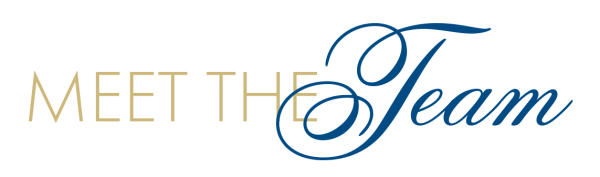 Office of Student AffairsDean, Student AffairsTzoler OukayanStudent Center 204(818) 240-1000 e xt. 5594toukayan@glendale.eduHealth Center, Health ServicesProgram Manager IIToni ReyesHealth Center, San Rafael, 1st floor(818) 240-1000 ext. 5190treyes@glendale.edu                 Student Services Division,Health Center, Health ServicesMental Health CounselorCrescent OrpelliHealth Center, San Rafael, 1st floor(818) 240-1000 ext. 5192crescent@glendale.eduStudent Services Division, DSPS-CSDCounselor/Assistant ProfessorTracey ZieglerSan Fernando 121(818) 240-1000 ext. 5451tziegler@glendale.edu
Continuing Education 
Administrative Dean of Continuing and Community Education
Alfred Ramirez
Garfield Campus TR 300-P
(818) 240-1000 x5018
aramirez@glendale.edu 

GCC District Police Department
Chief of Police
Gary Montecuollo    
Sierra Madre 153
(818) 240-1000 x3120
garym@glendale.edu 

GCCDPD
GCC District Police Department
Samir Abou-Rass
Sierra Madre 153
(818) 240-1000 x3047
sabou@glendale.edu
Thank You!
The GCC Behavioral Management Team thanks you for your referrals, your calls for concern, your awareness of situations going on that may seem unusual, strange, concerning, and your attention to students’ well-being. 
The BMT is here for YOU, and we welcome all referrals. Please use the REPORTING FORM HERE, or reach out to any of us directly.
We will help in any way possible!